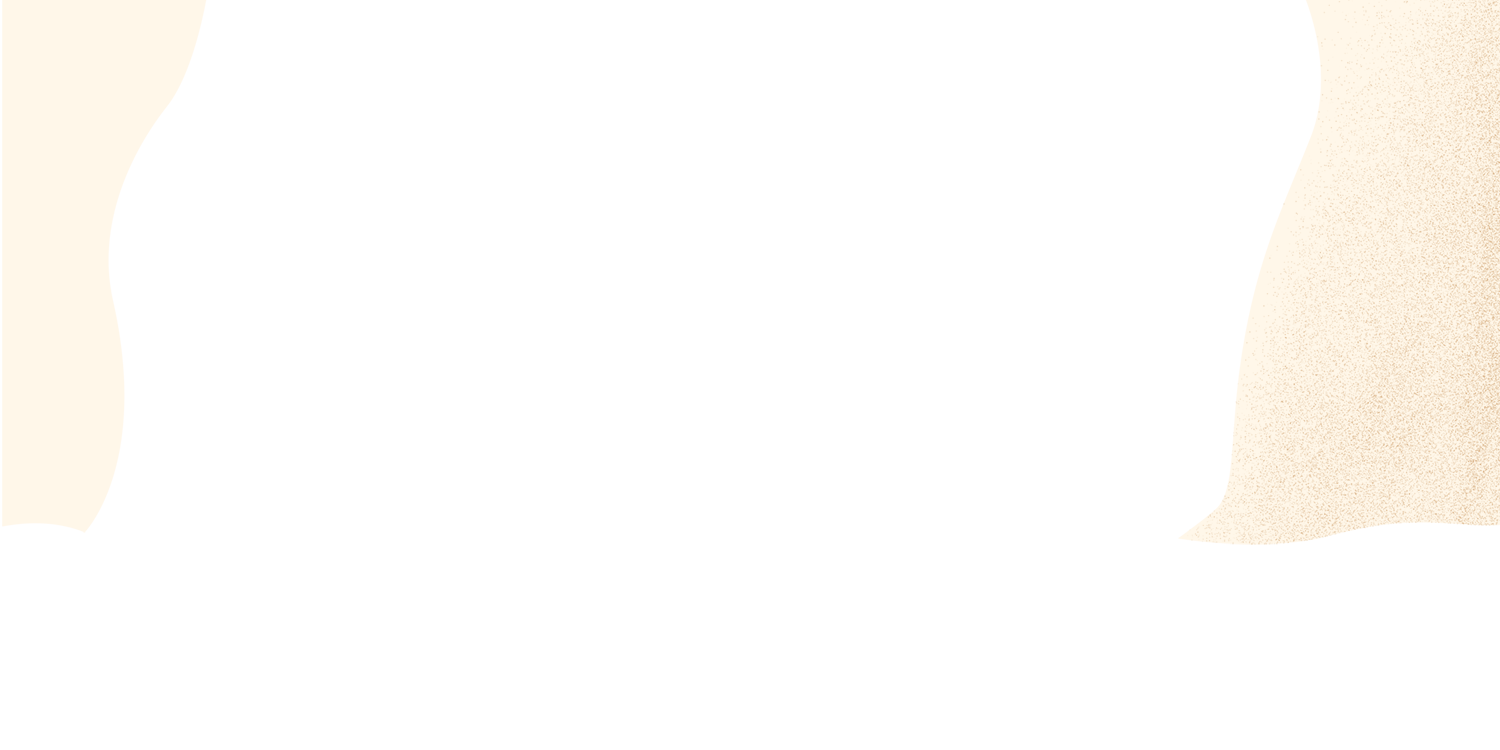 MÔN
 TIẾNG VIỆT
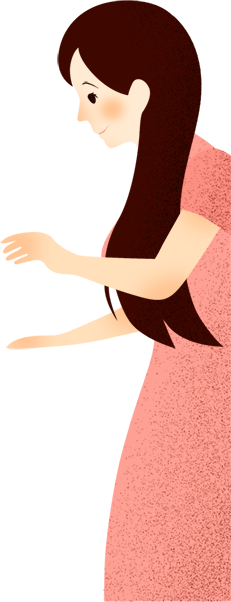 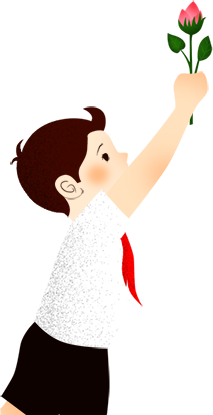 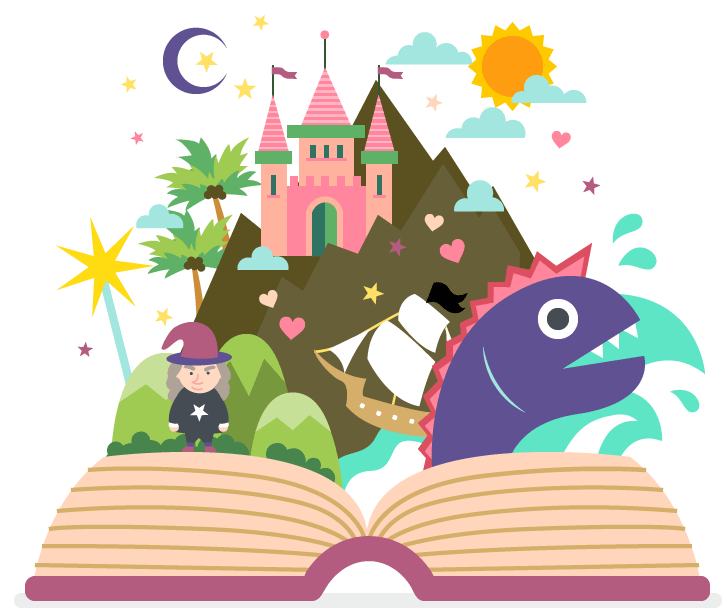 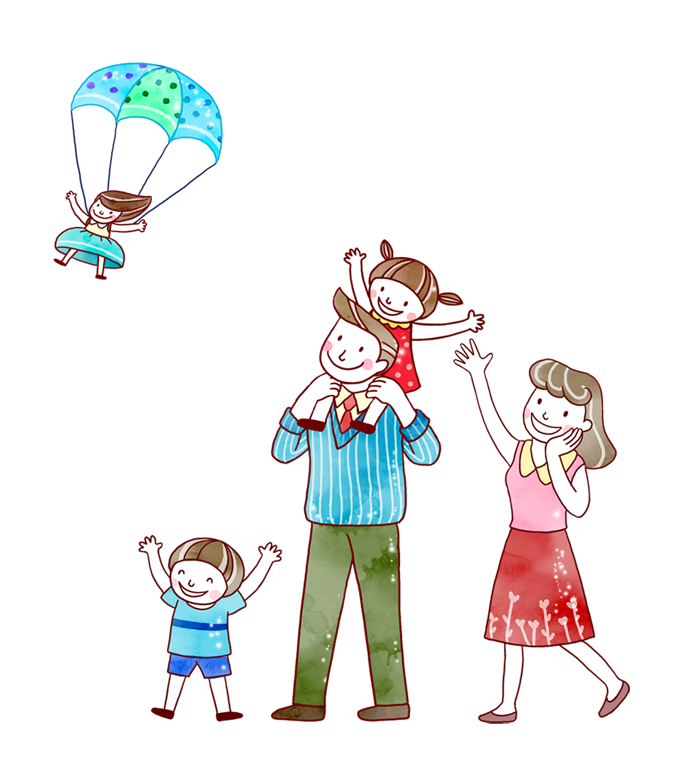 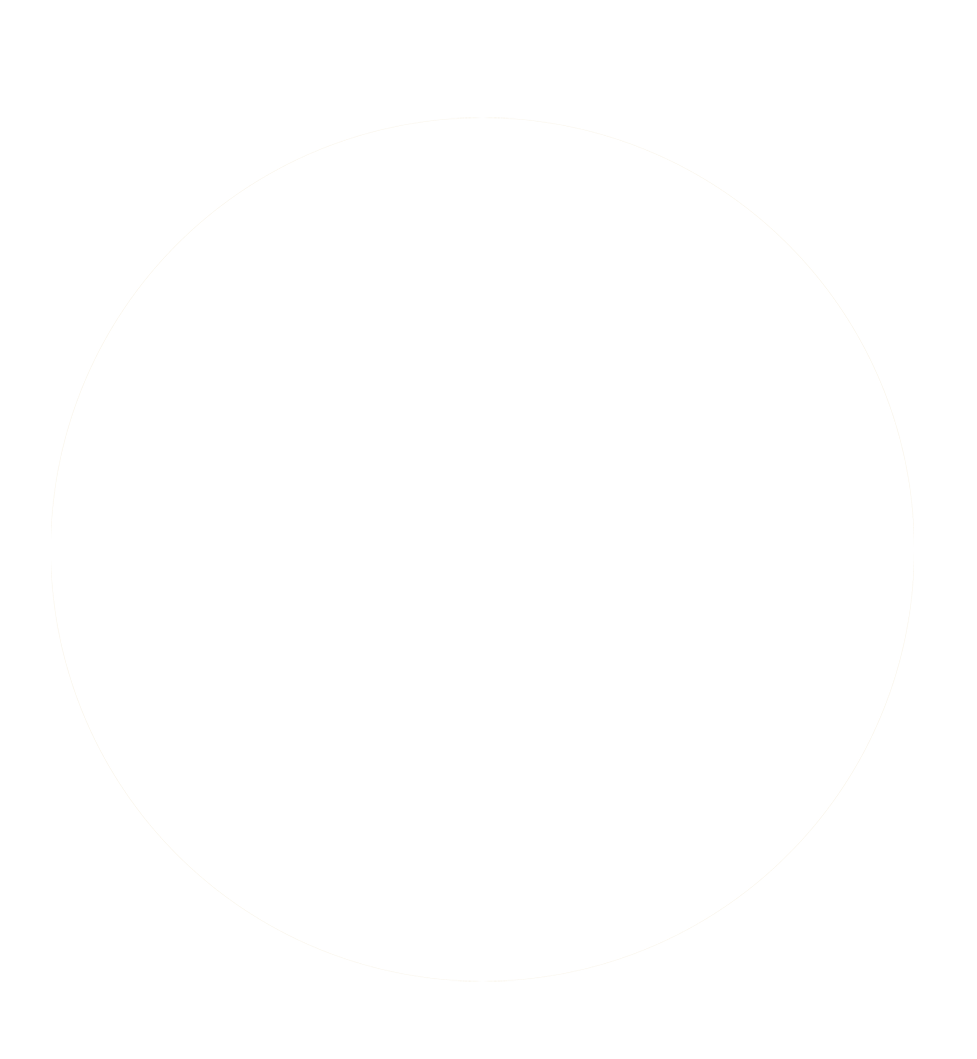 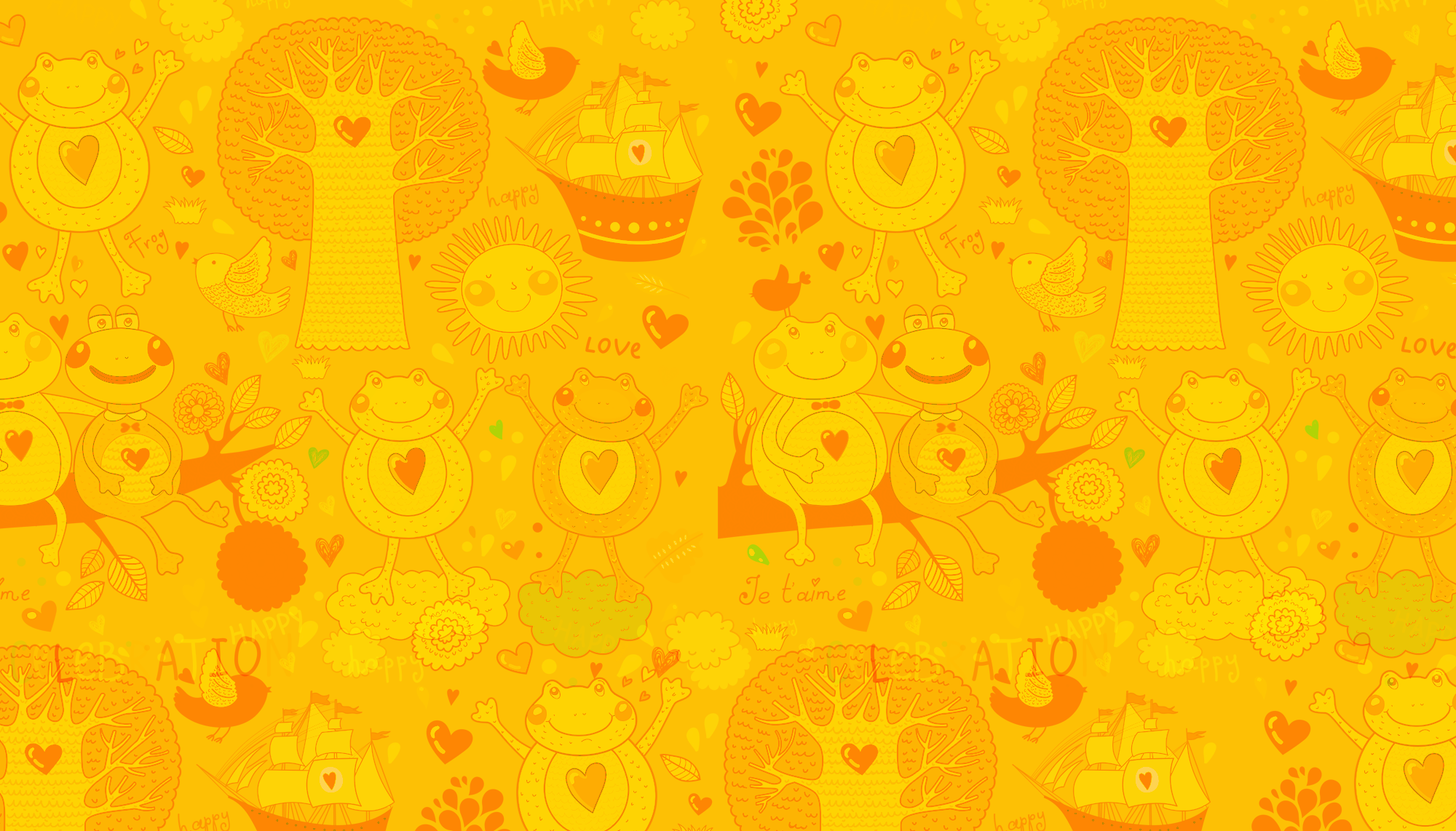 CHUÛ ÑEÀ 21
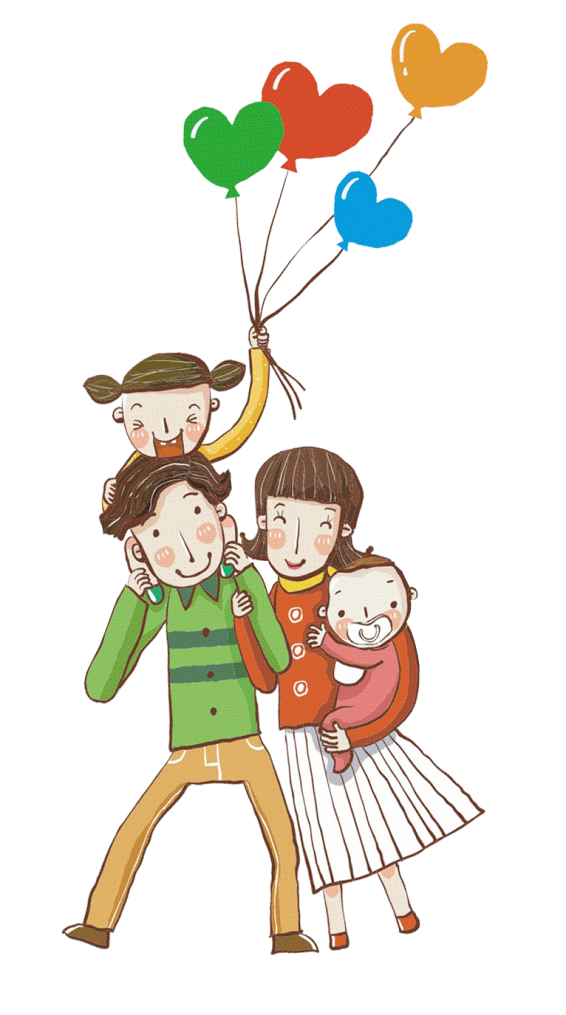 NHÖÕNG BOÂNG HOA NHOÛ
NHÖÕNG BOÂNG HOA NHOÛ
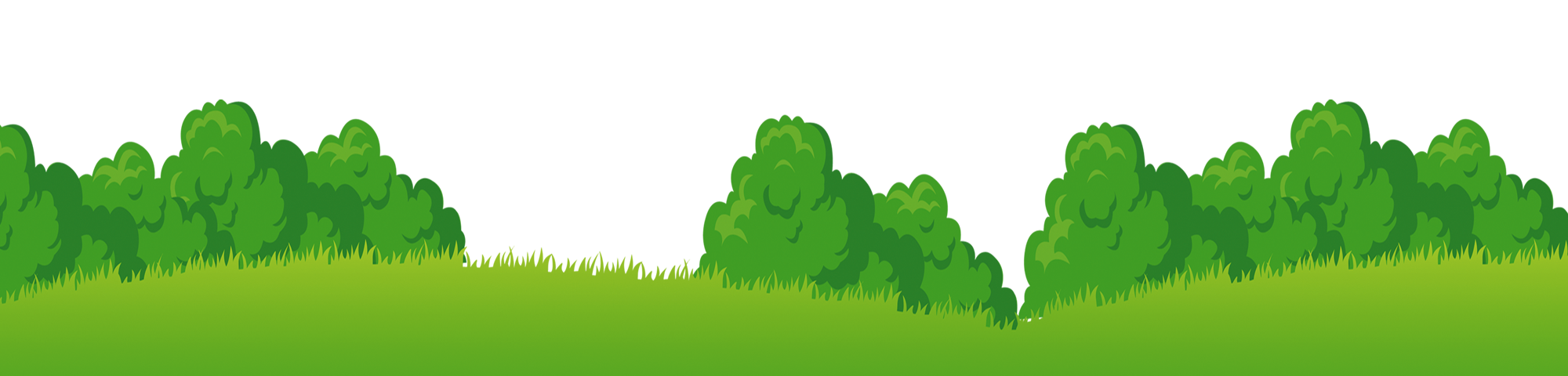 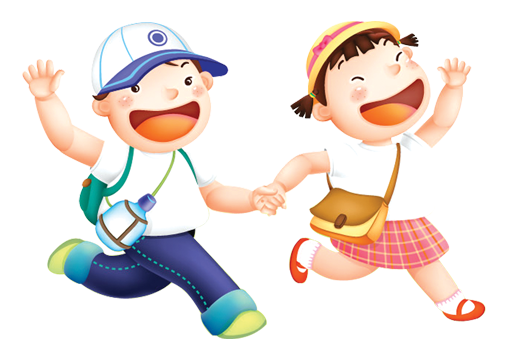 BAØI 3
NHÖ BOÂNG HOA NHOÛ
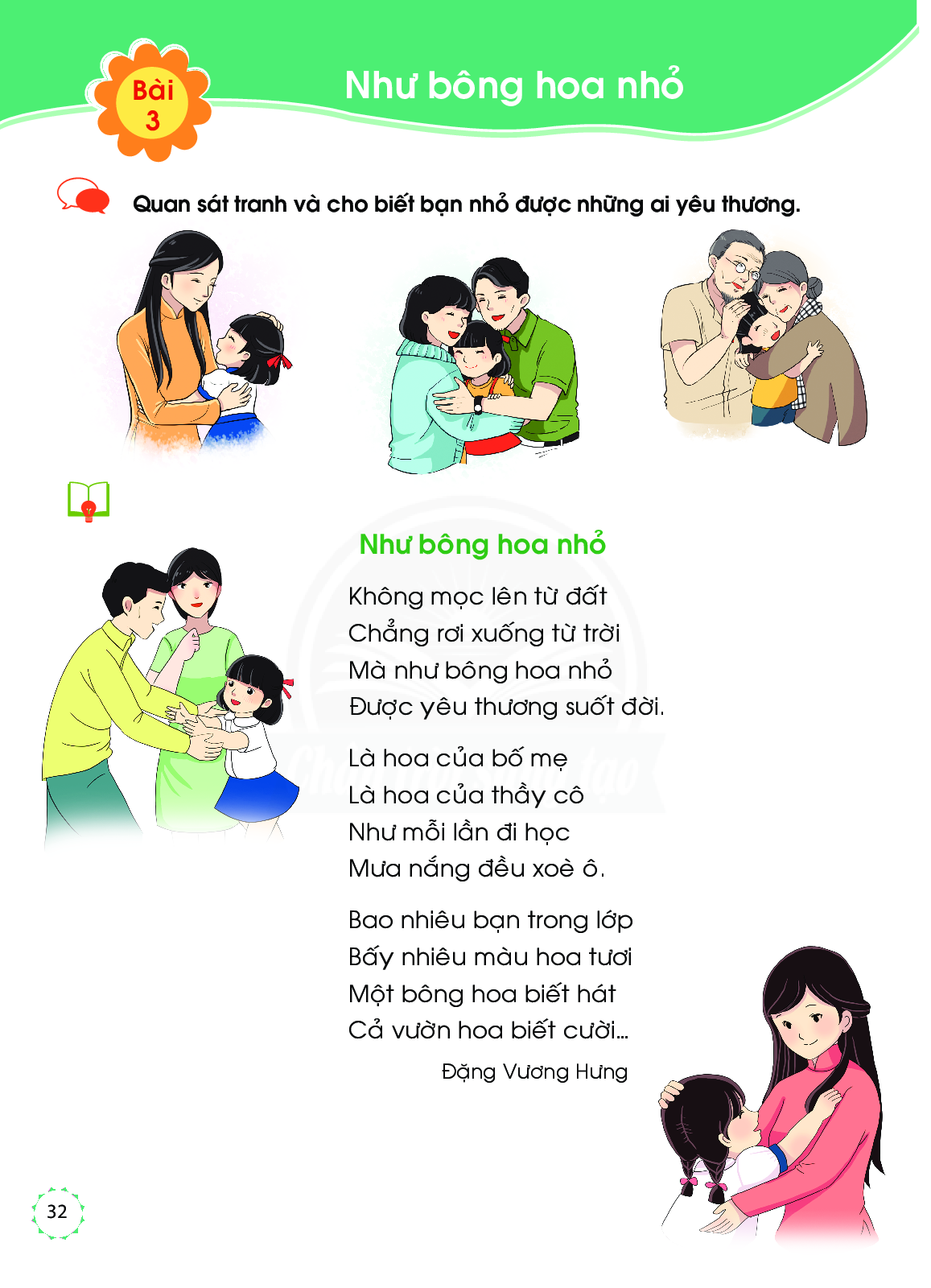 Nhö boâng hoa nhoû
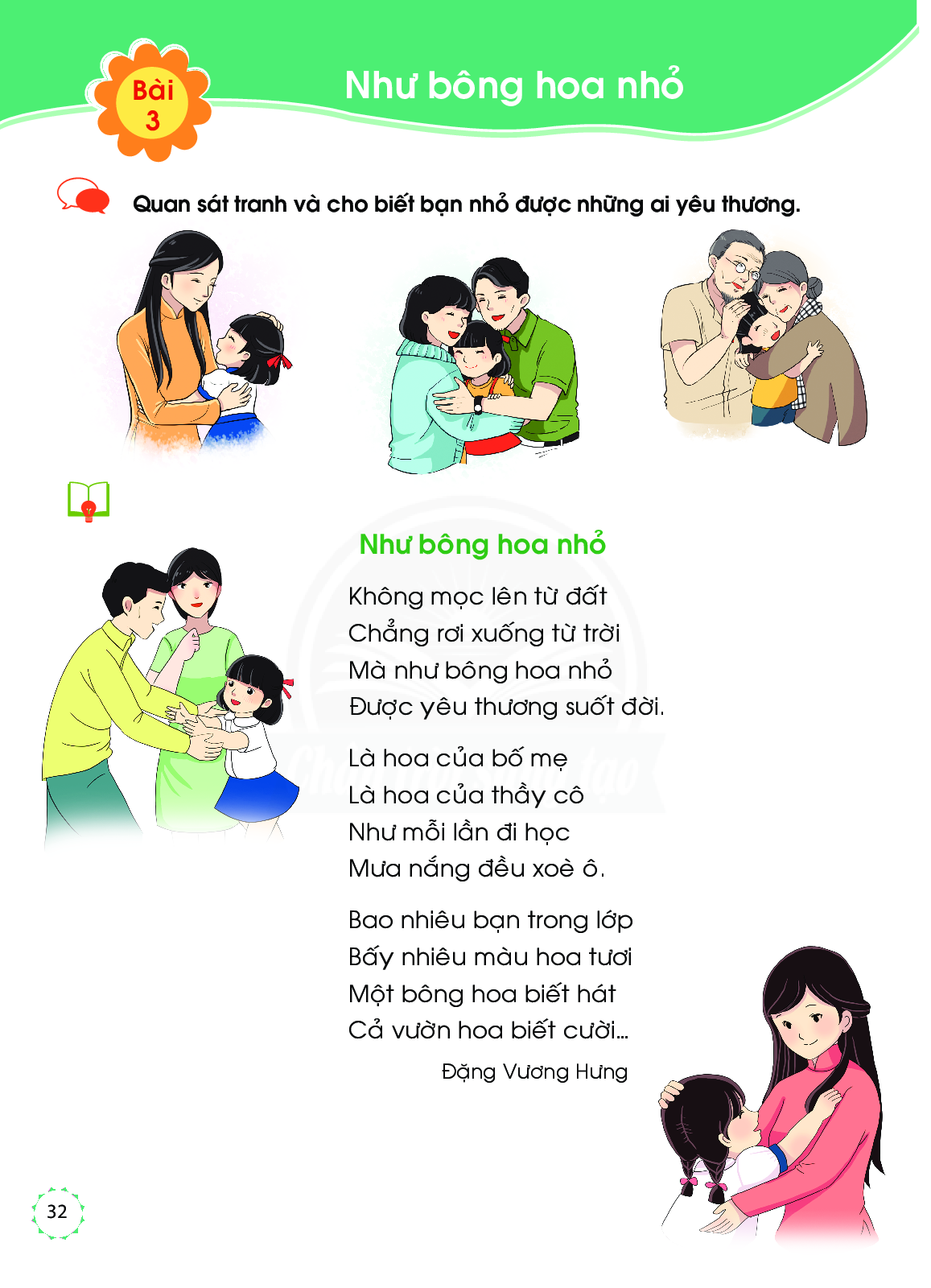 Khoâng moïc leân töø ñaát
Chaúng rôi xuoáng töø trôøi
Maø nhö boâng hoa nhoû
Ñöôïc yeâu thöông suoát ñôøi.
Chaúng
suoát
Laø hoa cuûa boá meï
Laø hoa cuûa thaày coâ
Nhö moãi laàn ñi hoïc
Möa naéng ñeàu xoøe oâ.
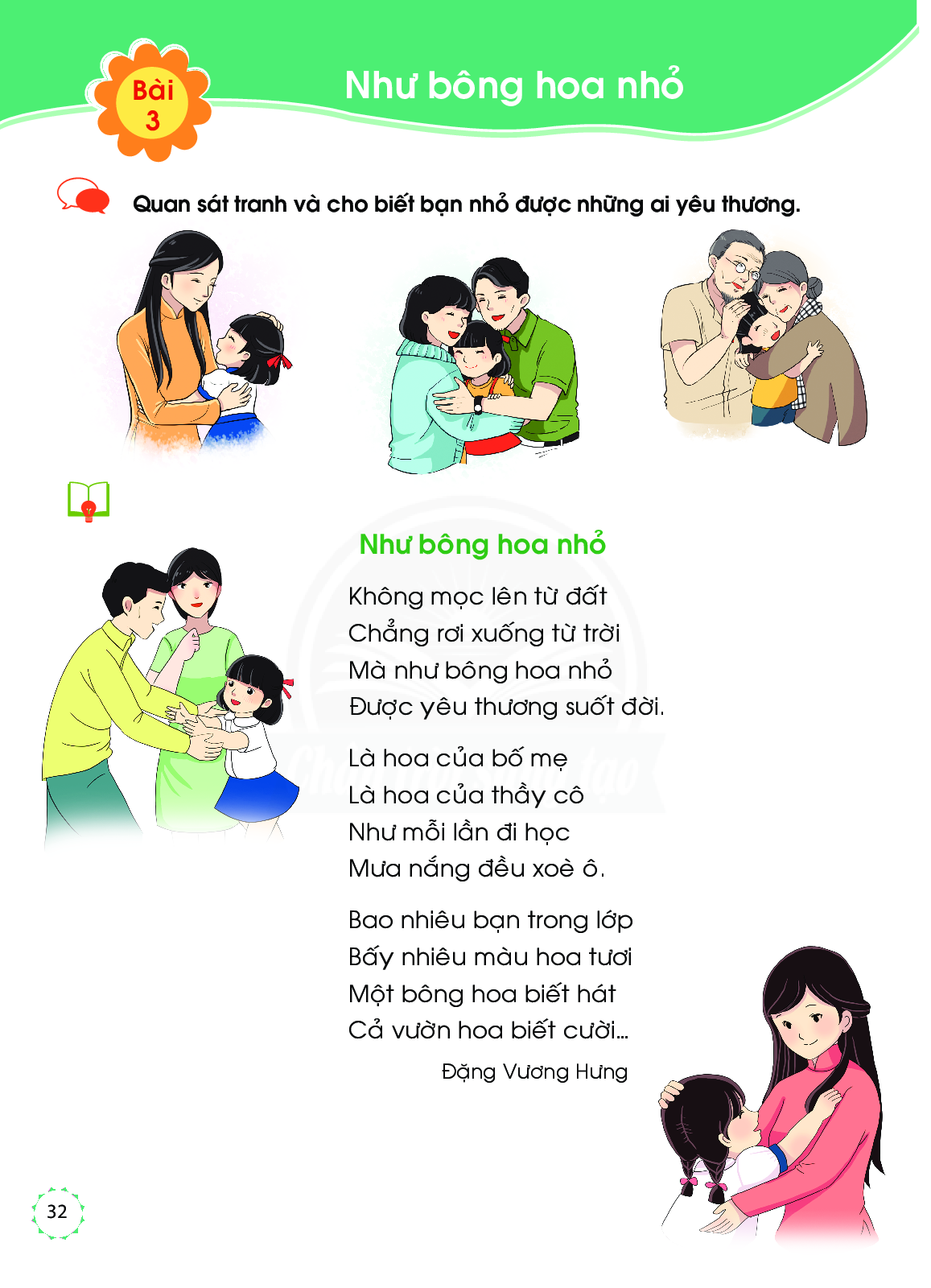 xoøe
Bao nhieâu baïn trong lôùp
Baáy nhieâu maøu hoa töôi
Moät boâng hoa bieát haùt
Caû vöôøn hoa bieát cöôøi...
vöôøn
Ñaëng Vöông Höng
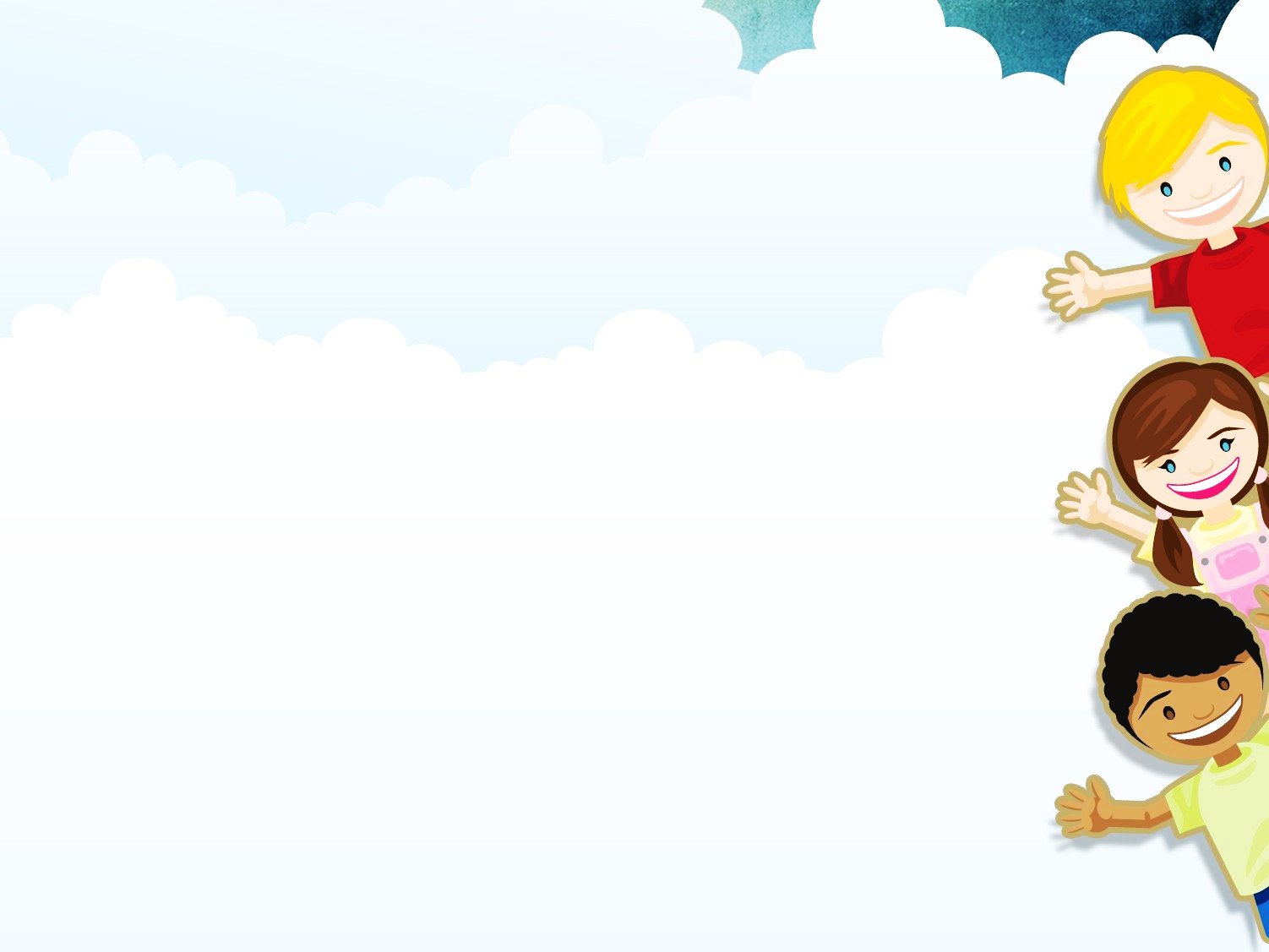 chaúng
suoát ñôøi
Luyeän ñoïc töø khoù
vöôøn hoa
xoøe oâ
Nhö boâng hoa nhoû
Khoâng moïc leân töø ñaát
Chaúng rôi xuoáng töø trôøi
Maø nhö boâng hoa nhoû
Ñöôïc yeâu thöông suoát ñôøi.
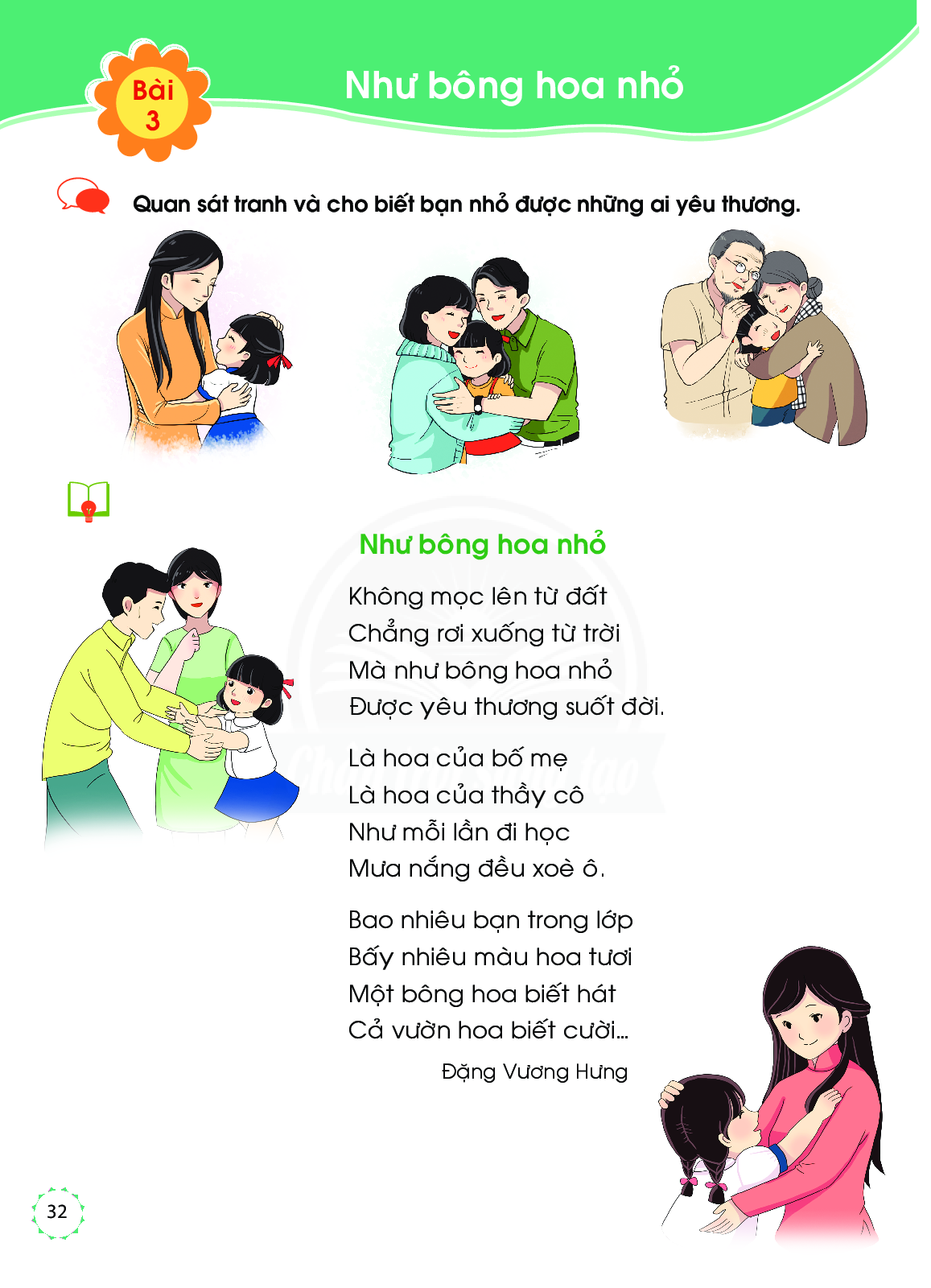 Laø hoa cuûa boá meï
Laø hoa cuûa thaày coâ
Nhö moãi laàn ñi hoïc
Möa naéng ñeàu xoøe oâ.
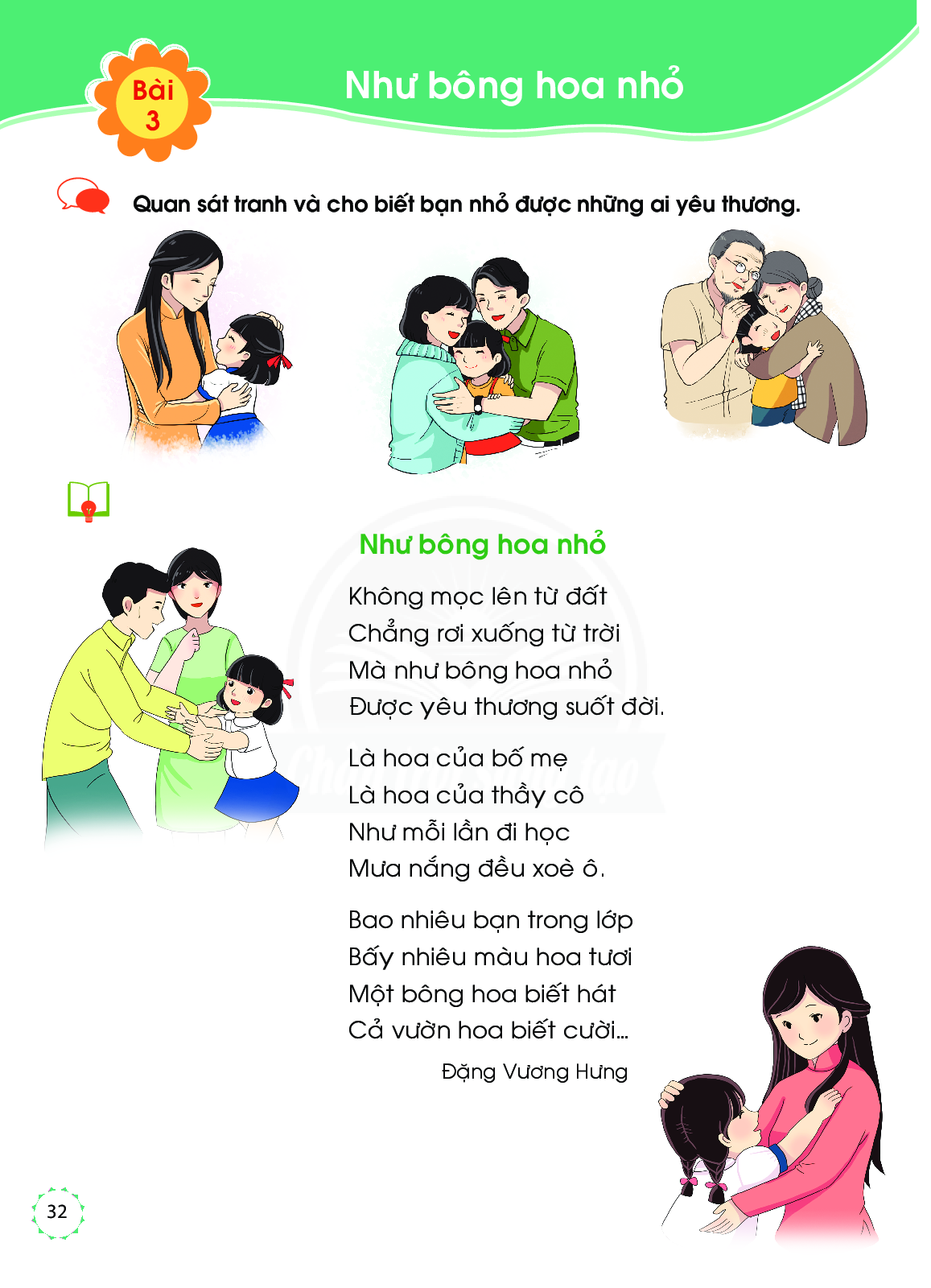 Bao nhieâu baïn trong lôùp
Baáy nhieâu maøu hoa töôi
Moät boâng hoa bieát haùt
Caû vöôøn hoa bieát cöôøi...
Ñaëng Vöông Höng
Tìm trong baøi thô tieáng coù vaàn öôn, öông
Nhö boâng hoa nhoû
Khoâng moïc leân töø ñaát
Chaúng rôi xuoáng töø trôøi
Maø nhö boâng hoa nhoû
Ñöôïc yeâu thöông suoát ñôøi.
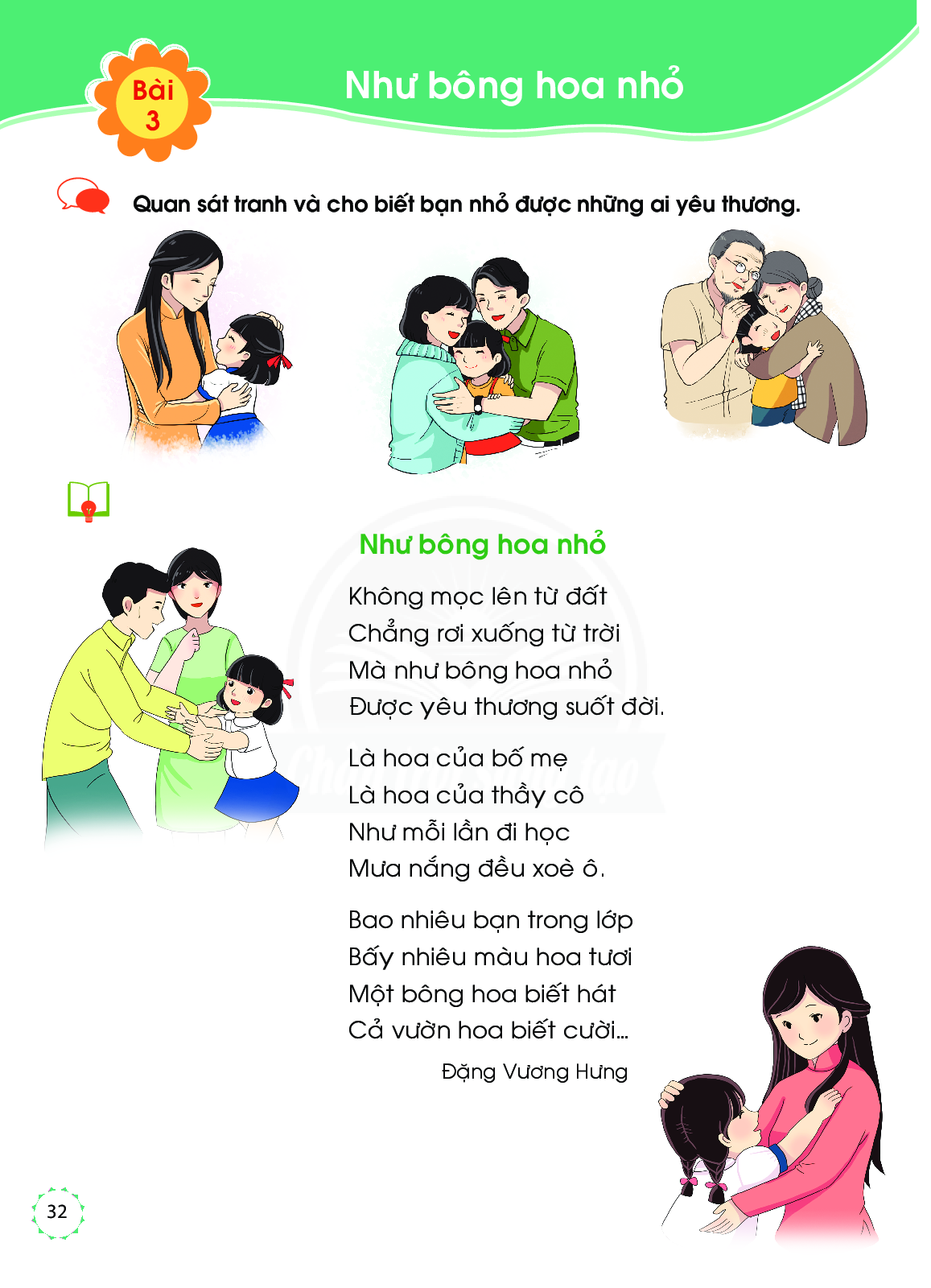 thöông
Laø hoa cuûa boá meï
Laø hoa cuûa thaày coâ
Nhö moãi laàn ñi hoïc
Möa naéng ñeàu xoøe oâ.
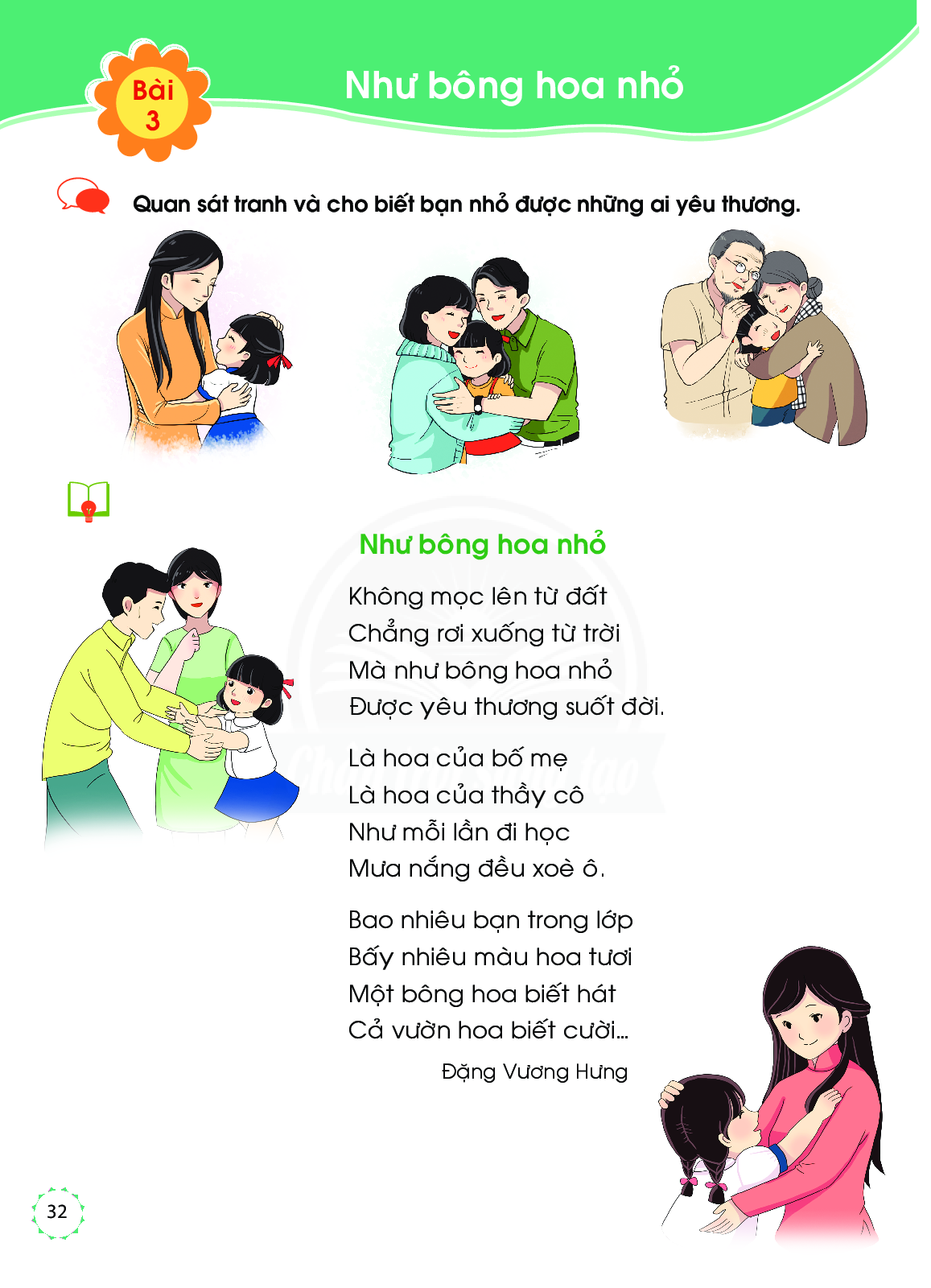 Bao nhieâu baïn trong lôùp
Baáy nhieâu maøu hoa töôi
Moät boâng hoa bieát haùt
Caû vöôøn hoa bieát cöôøi...
vöôøn
Ñaëng Vöông Höng
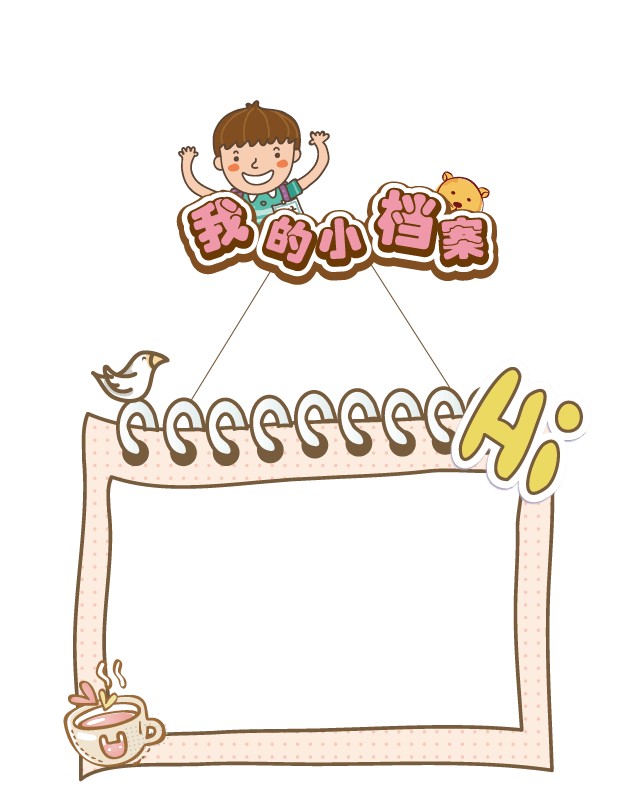 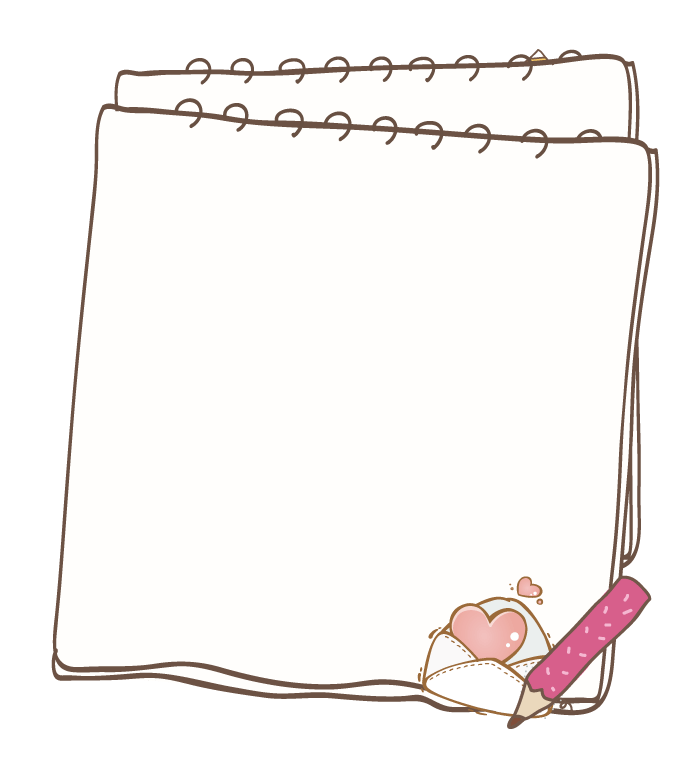 Tìm tieáng
vöôn leân
Tìm ngoaøi baøi thô töø ngöõ chöùa tieáng coù vaàn öôn?
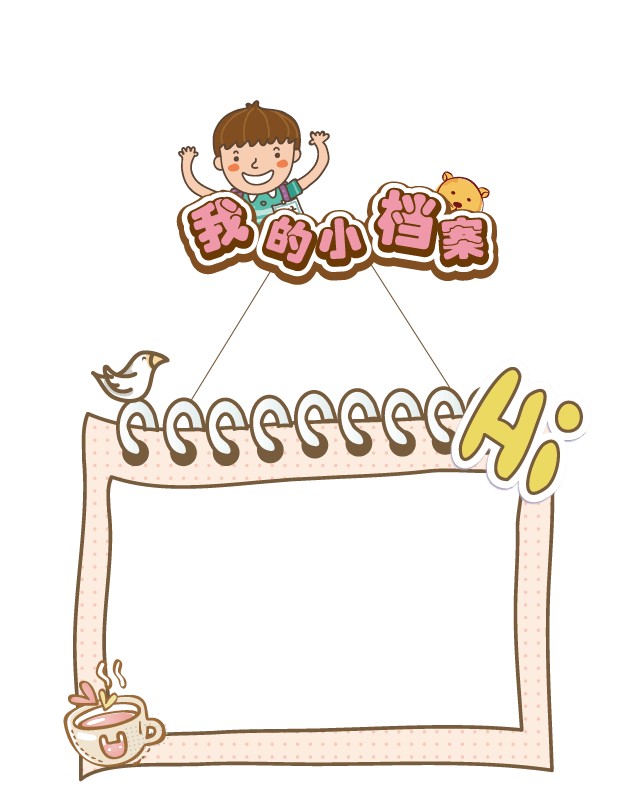 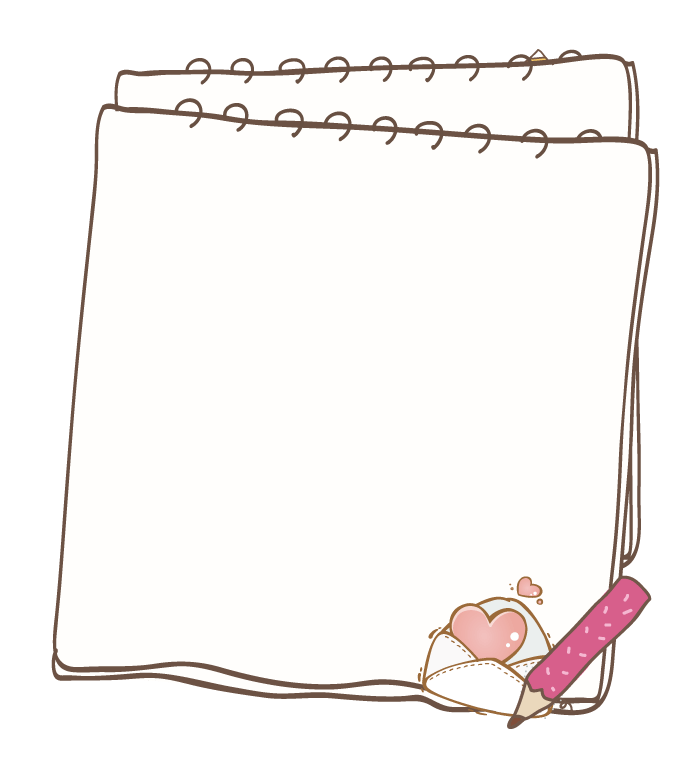 Tìm tieáng
sung söôùng
Tìm ngoaøi baøi thô töø ngöõ chöùa tieáng coù vaàn öông?
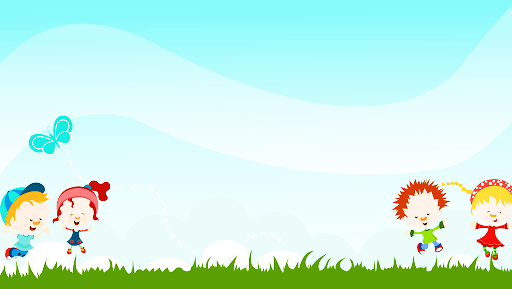 1. Boâng hoa nhoû trong baøi thô laø ai?
Em beù
Tìm hieåu noäi dung baøi
2. Hoïc thuoäc loøng khoå thô em thích
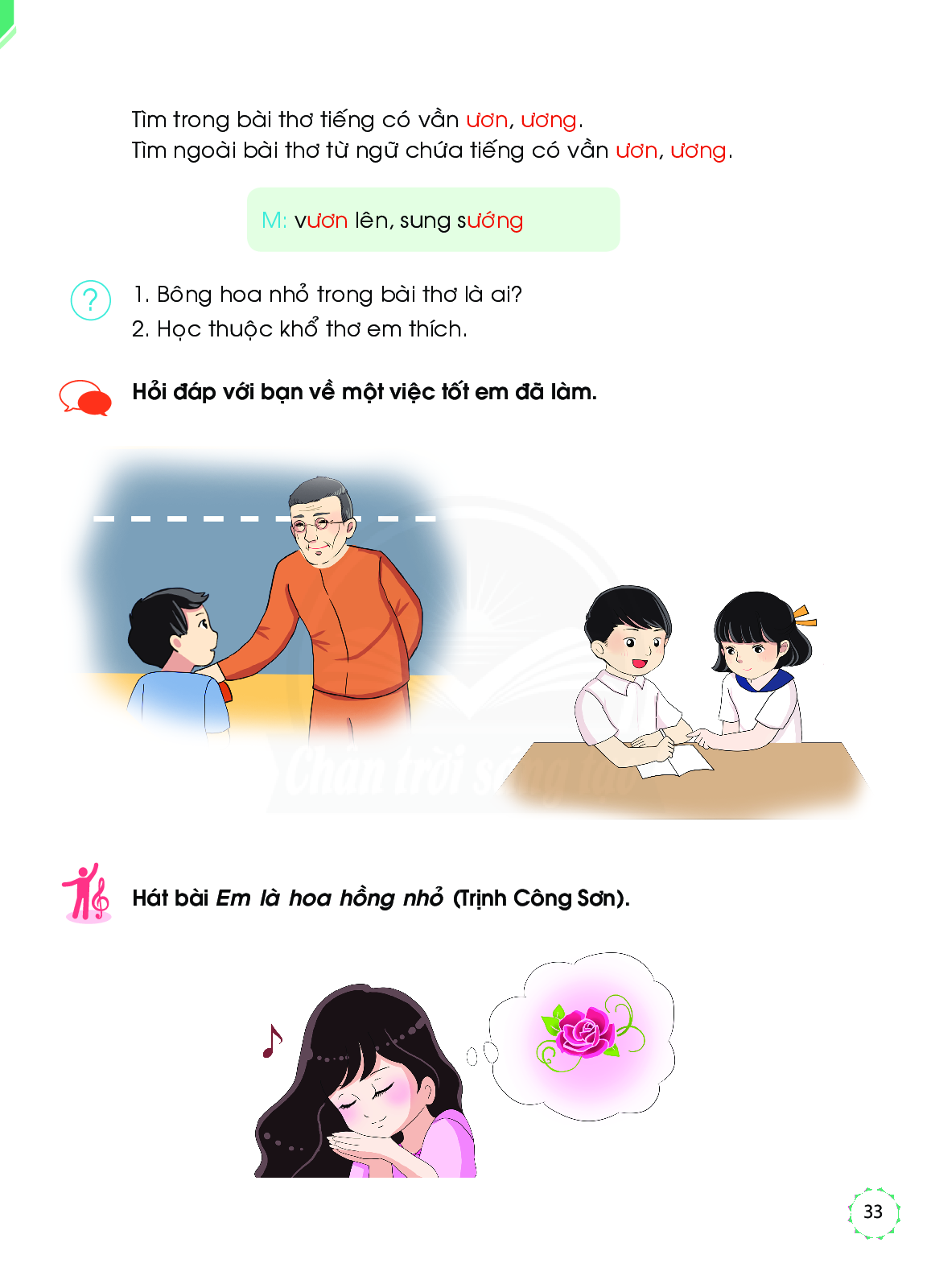 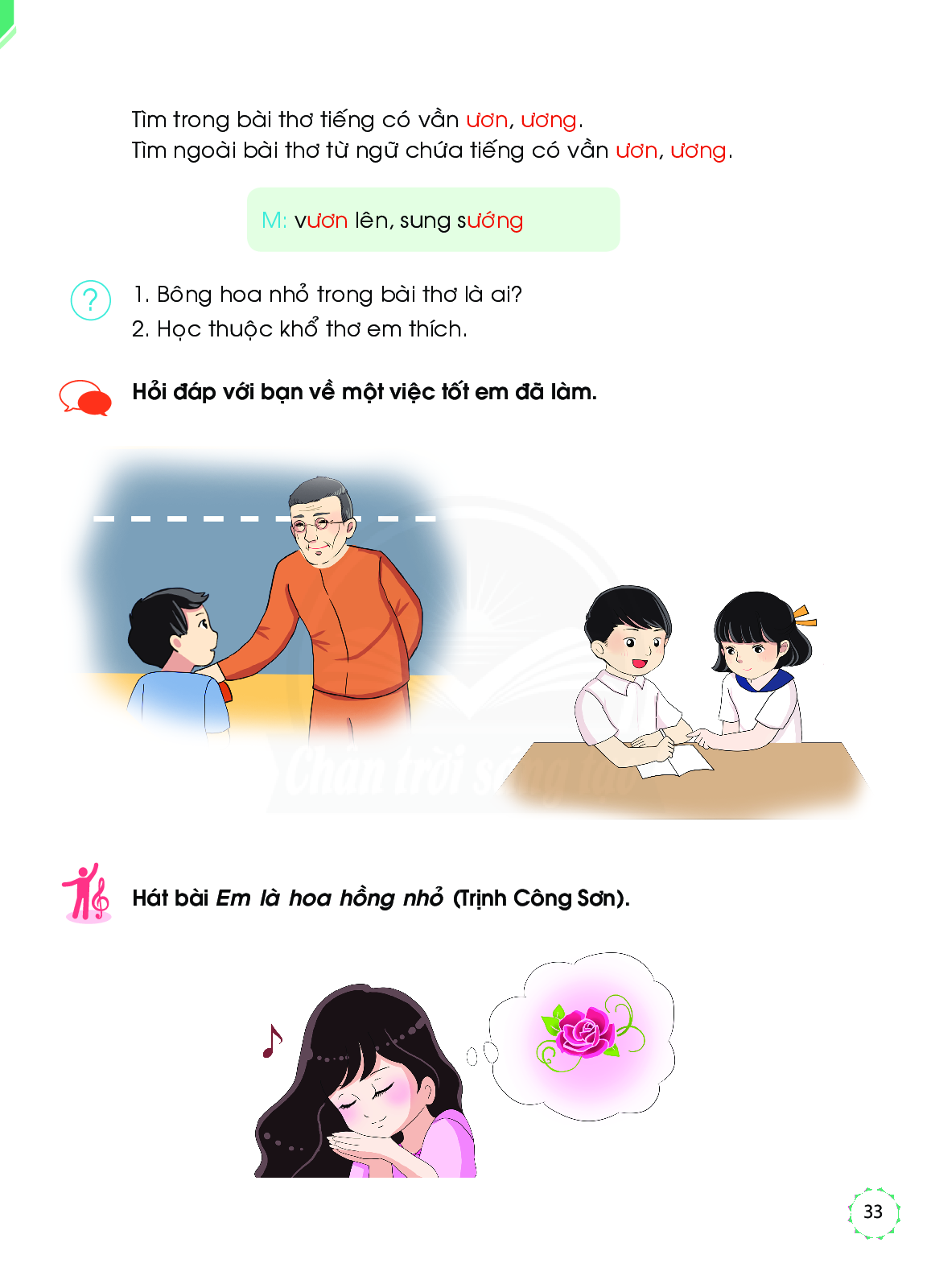 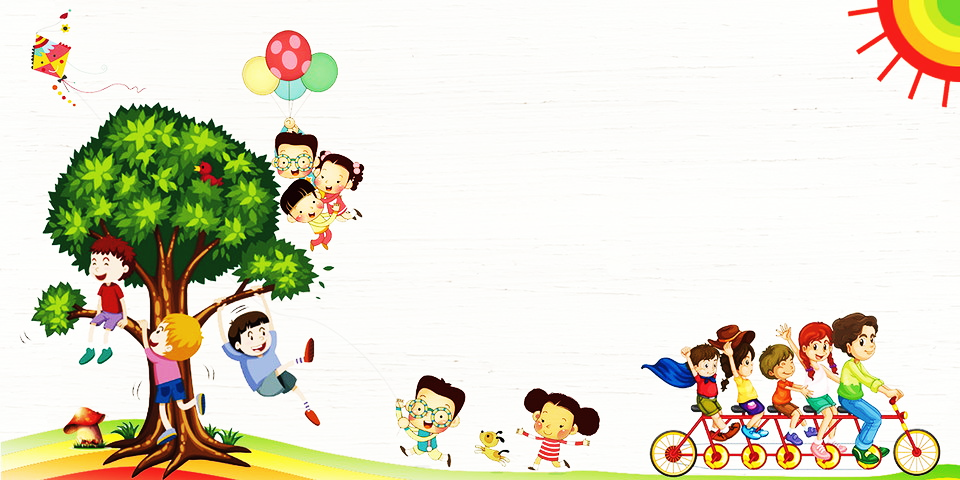 Chaøo taïm bieät 
caùc con